Environmental review update
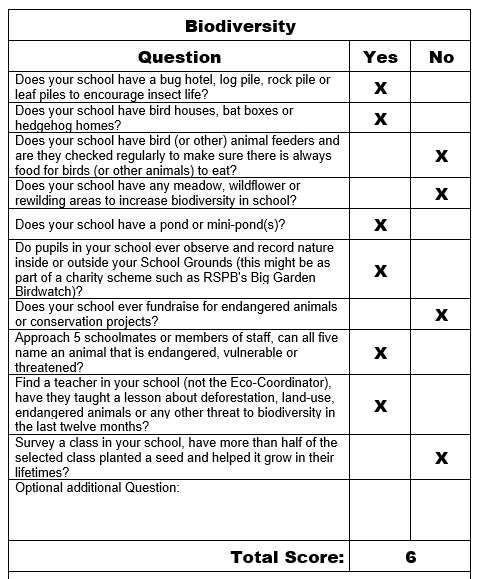 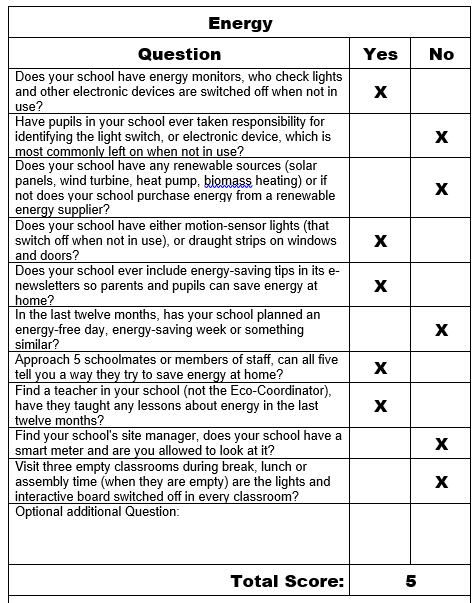 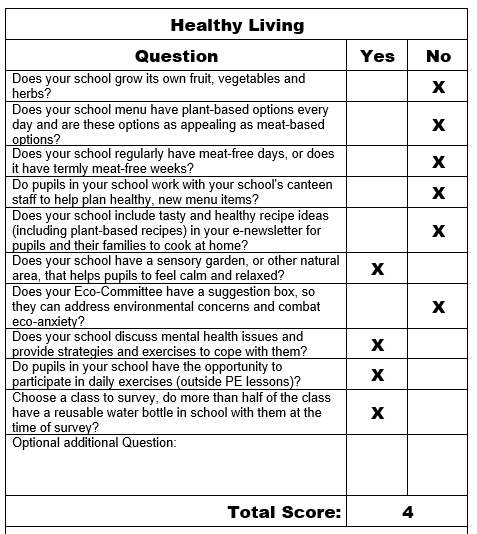 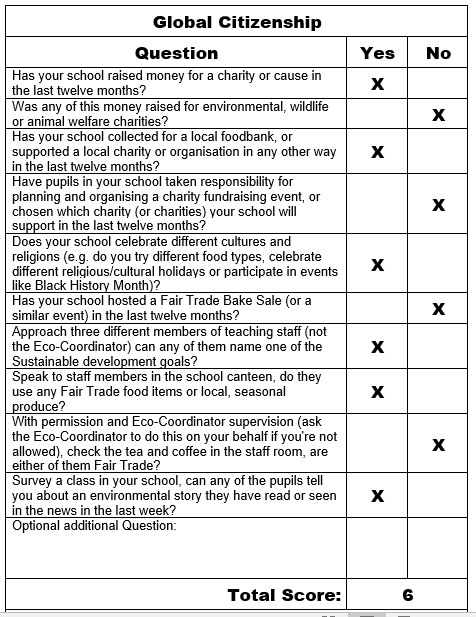 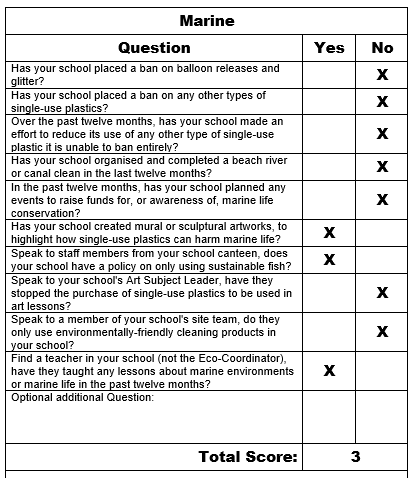 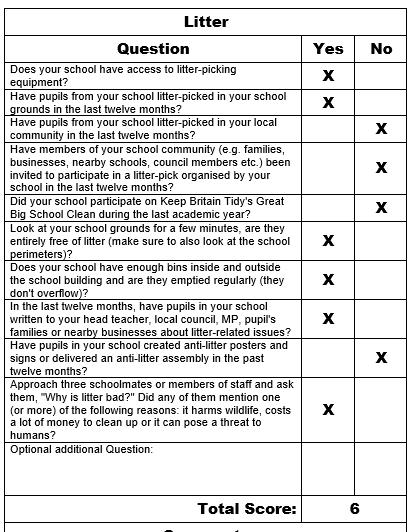 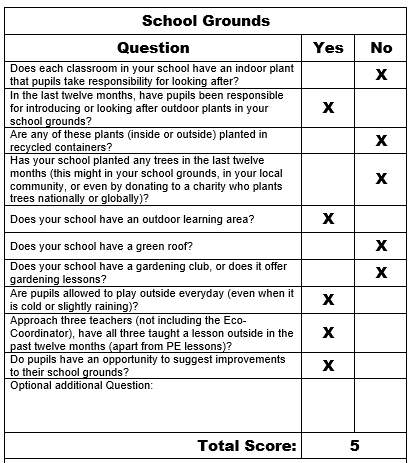 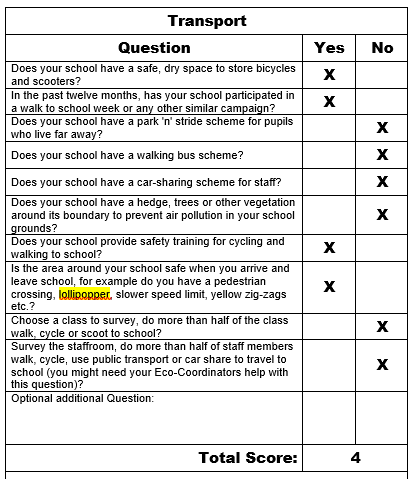 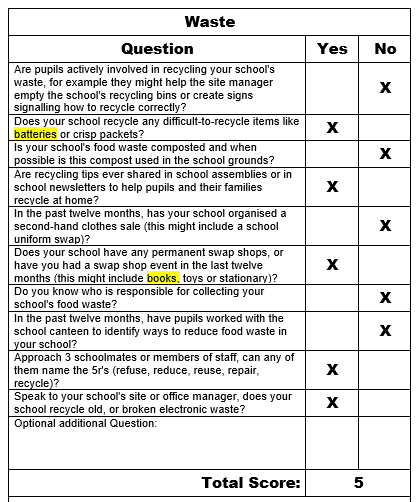 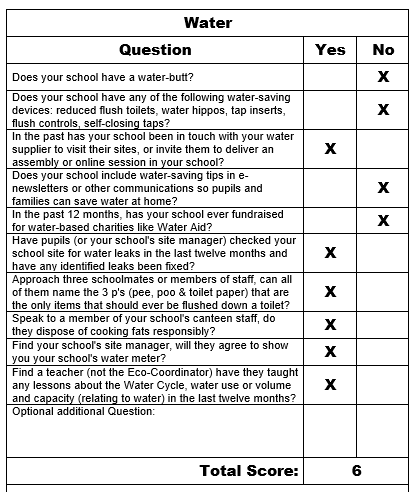 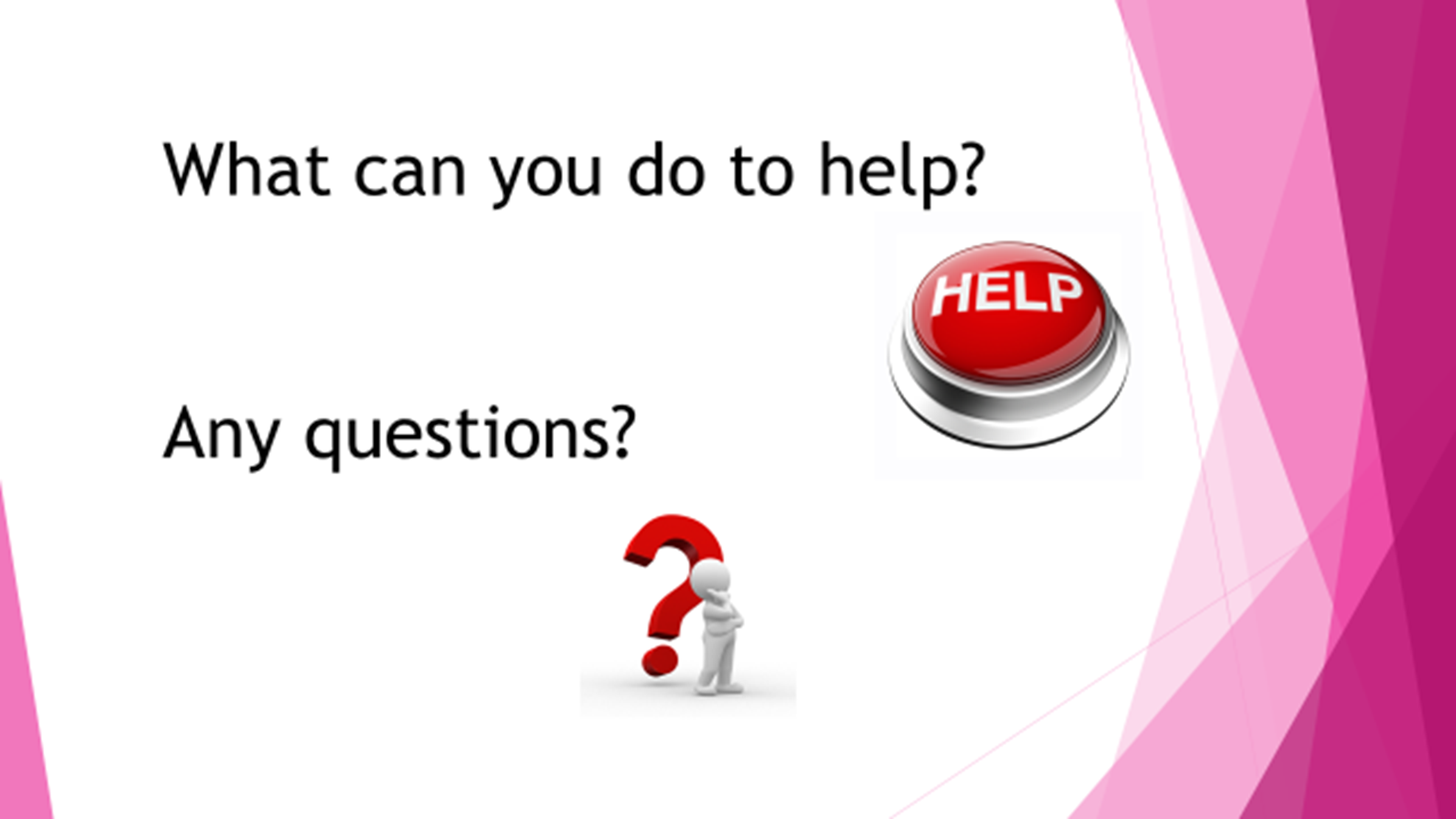